注：文本框可根据需求改变颜色、移动位置；文字可编辑
POWERPOINT模板
适用于自我介绍及相关类别演示
竞选档案
点击添加文本
姓名:           xxx

座右铭：不求最好，只求更好

竞选宣言：既然我站起来了，就一定要走下去，如果我倒下去了，就一定要再站起来！
点击添加文本
点击添加文本
点击添加文本
点击添加文本
个人经历
点击添加文本
获奖情况
点击添加文本
点击添加文本
点击添加文本
迎新杯足球赛
丰富的工作经历
拔河比赛
点击添加文本
校级运动会选手选拔训练
毕业篮球赛
点击添加文本
点击添加文本
善于协调，对各部
门都有深入的了解
我对工作可以长时
间保持热情而并将饱
满的热情延续下去。
点击添加文本
我的优势
点击添加文本
经验丰富，有较强
的活动统筹能力。
点击添加文本
点击添加文本
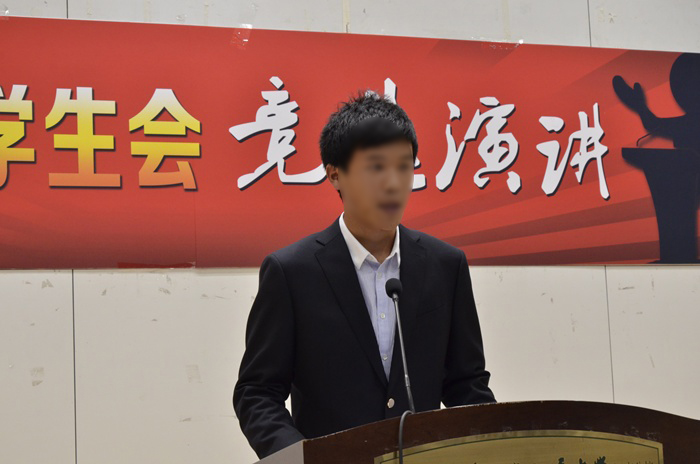 点击添加文本
点击添加文本
做强我院优势体育项目，
切实增强我院的体育水平

加强本院学生会各部门之间的沟通，尝试活动协作机制

增强与兄弟学院的交流合作，取其之长补己之短
三强政策
点击添加文本
点击添加文本
竞选设想
完善规章制度、合理分配人员
根据团支部、主席团的计划制定具体工作计划，尽量落实到某些时间段。
点击添加文本
建立系统化的活动制度，大型活动严格按照：申请-策划-实施-总结的顺序执行。
点击添加文本
责任分工更加明确，落实到个人。
点击添加文本
加强部门学习氛围的建设，做到工作学习两不误。
加大活动宣传力度，创新活动宣传形式。
尝试改革、适当运用活动竞标机制。
点击添加文本
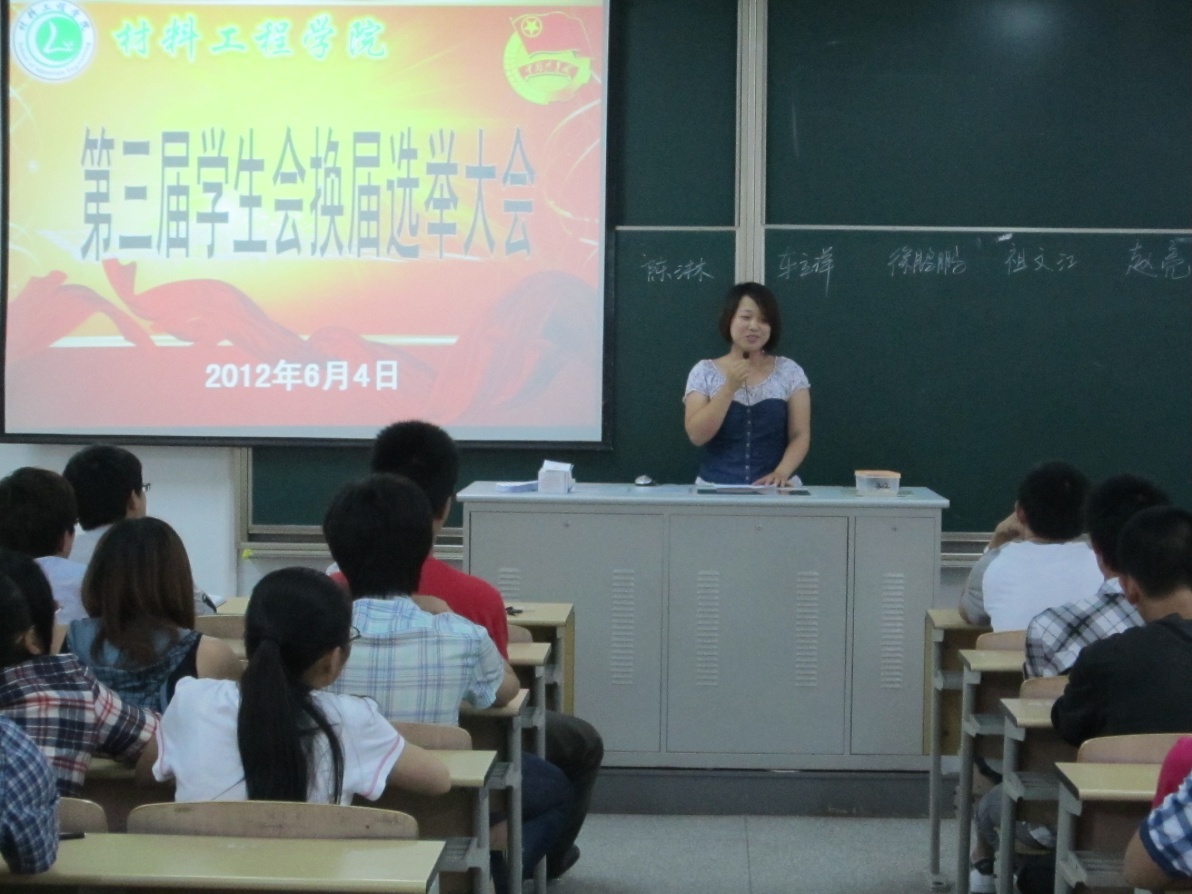 点击添加文本
点击添加文本
点击添加文本
点击添加文本
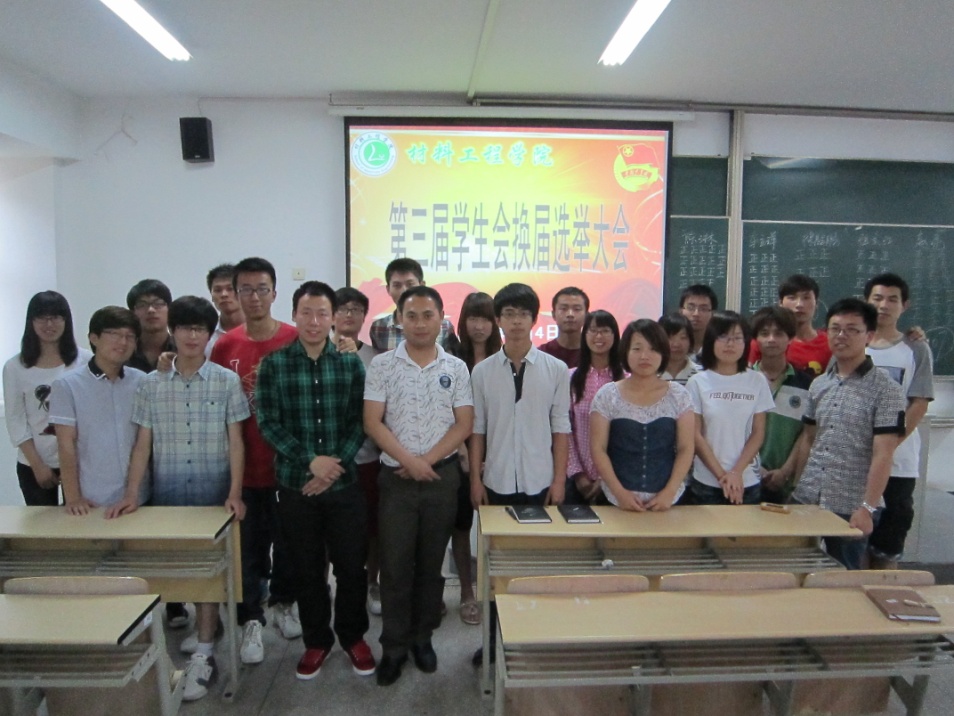 点击添加文本
点击添加文本
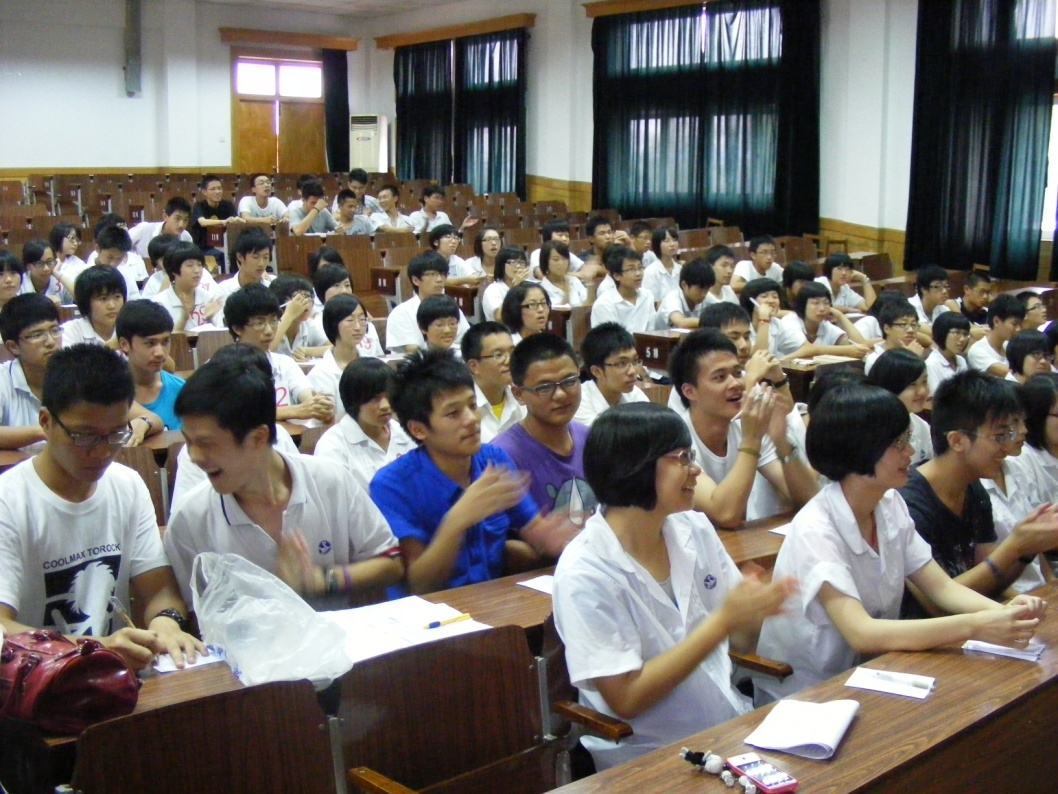 点击添加文本
点击添加文本
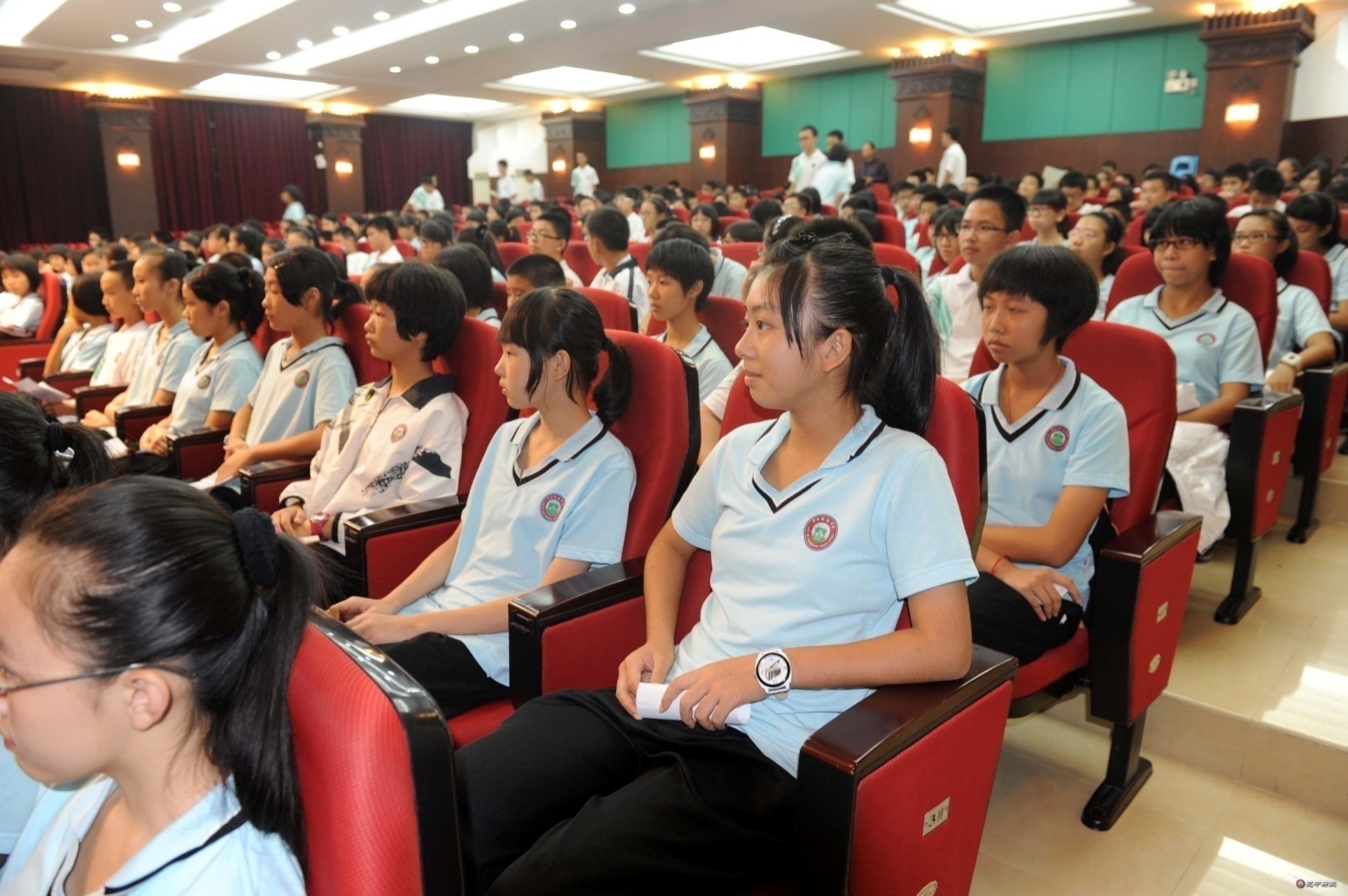 点击添加文本
点击添加文本
点击添加文本
希望与大家一同建设XX学院学生会、共创XX学院美好明天。
点击添加文本